Mean and variance of Continuous Random Variables
Continuous Distributions: A few extra points
Unlike discrete distributions, the height of the curve DOES NOT denote the probability of a given value

The y-axis of a continuous distribution is the probability density

Because a continuous distribution covers an infinite number of possible outcomes, the probability of observing any particular value is zero!
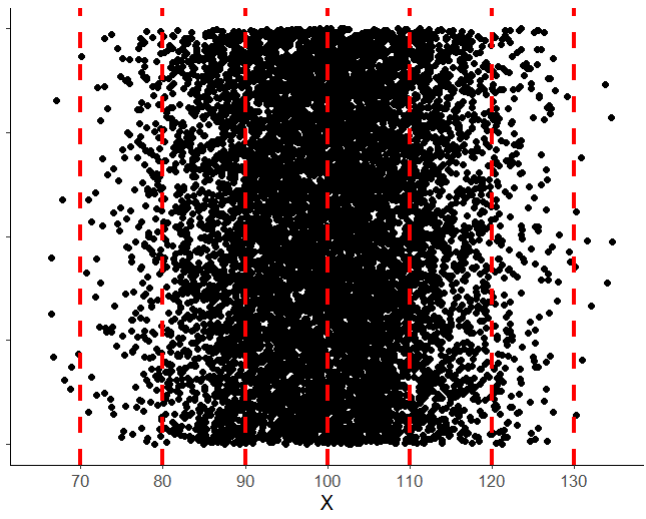 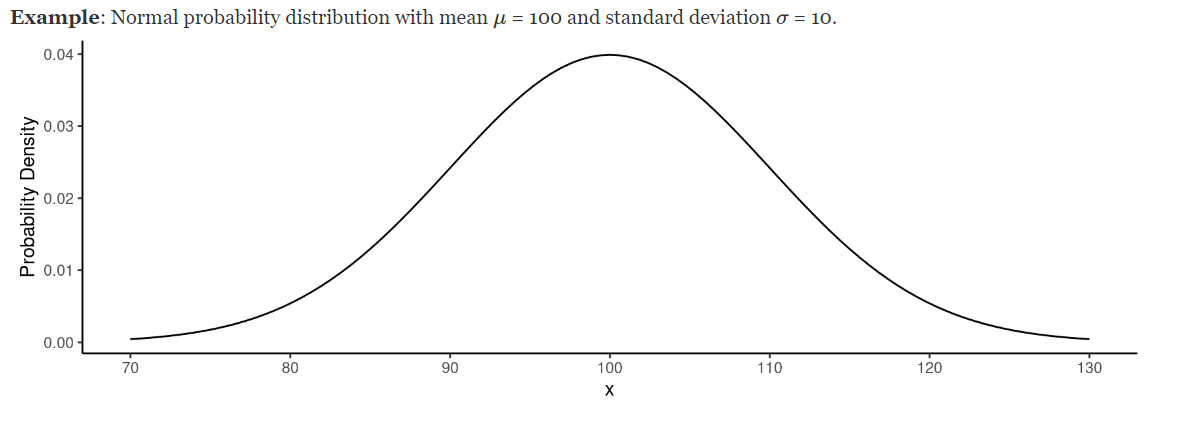 Connecting Back to Cumulative Distributions
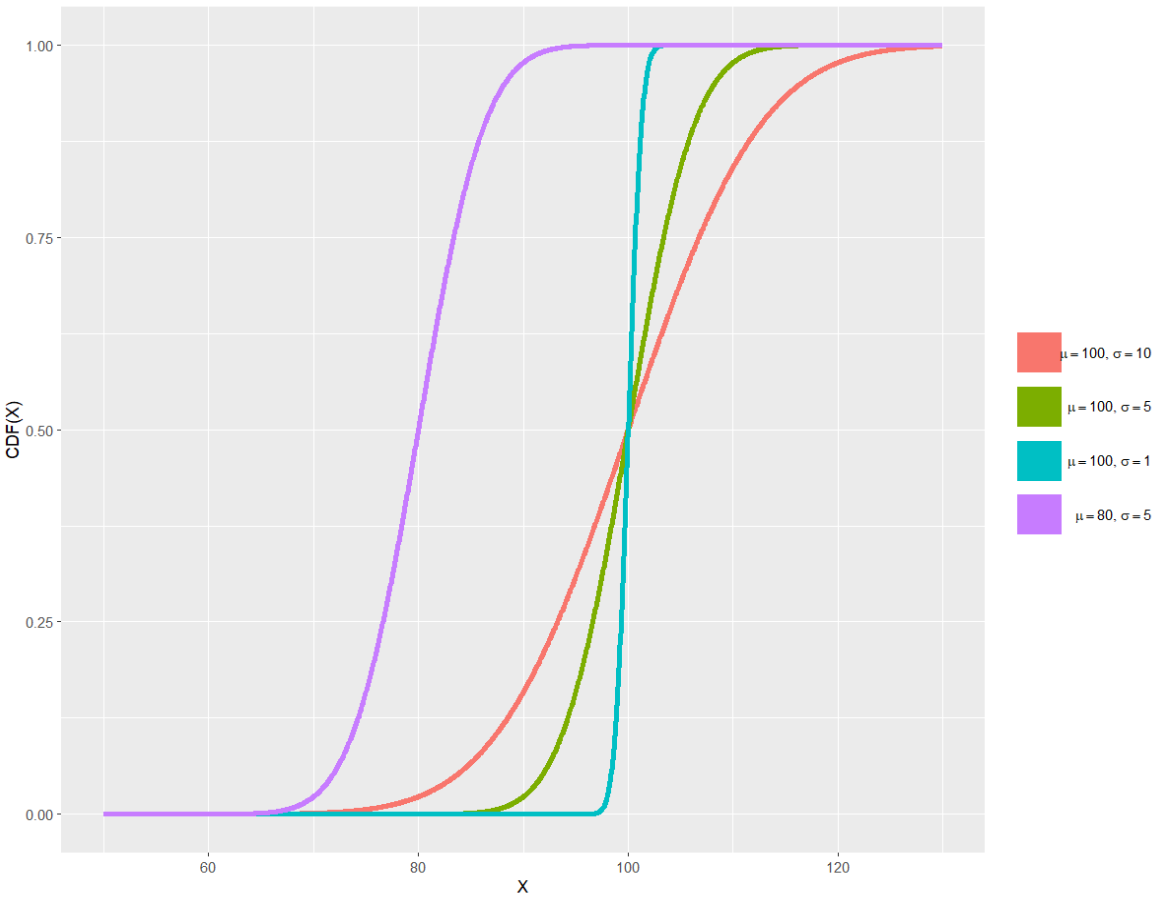 The Normal Distribution
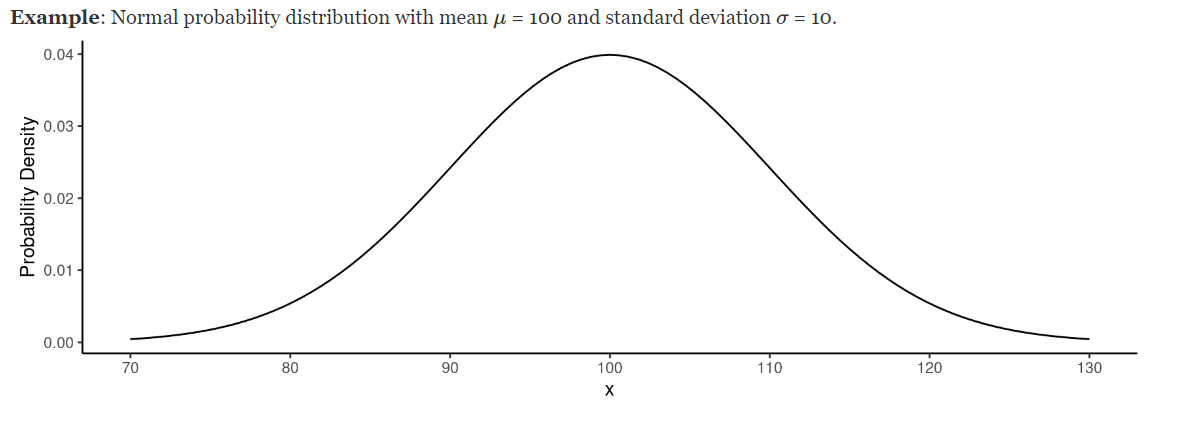 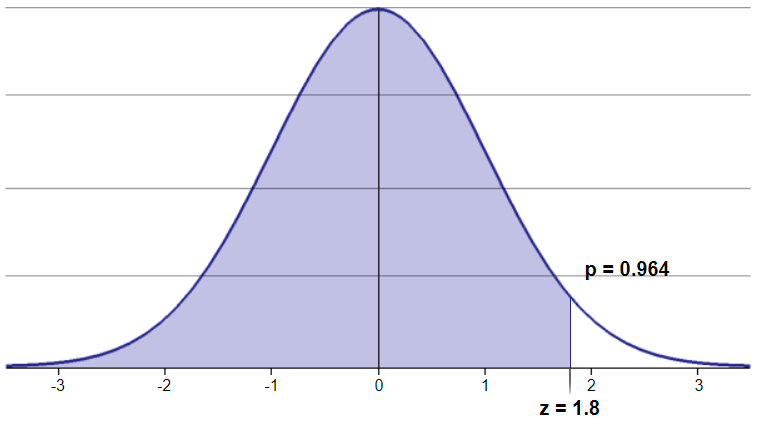 Tips For Finding Probabilities From Continuous Distributions
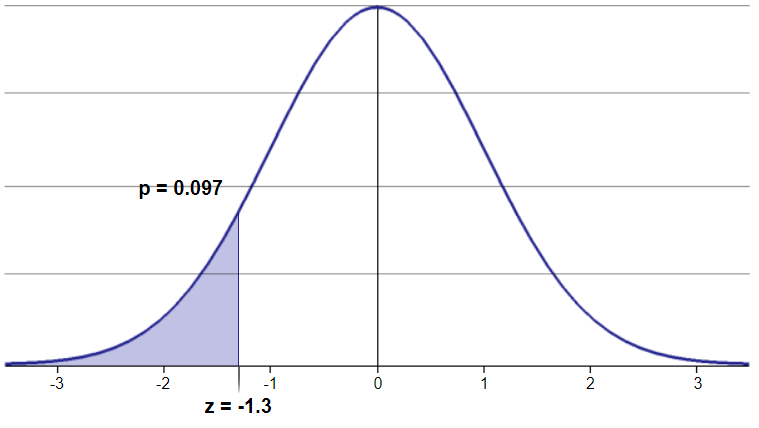 Computing Probabilities From A Normal Distribution
Examples:
Examples:
Three Types of Distributions:
Central Limit Theorem
California Gubernatorial Election
Central Limit Theorem
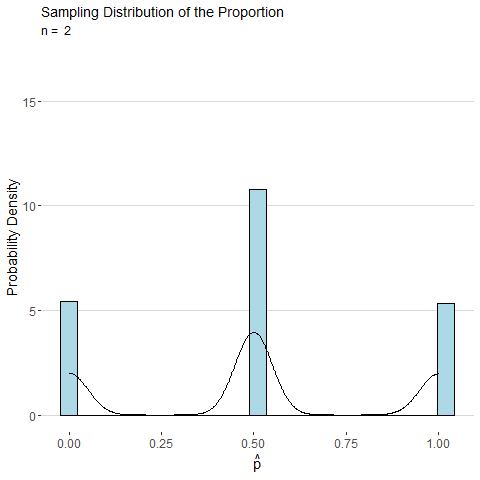 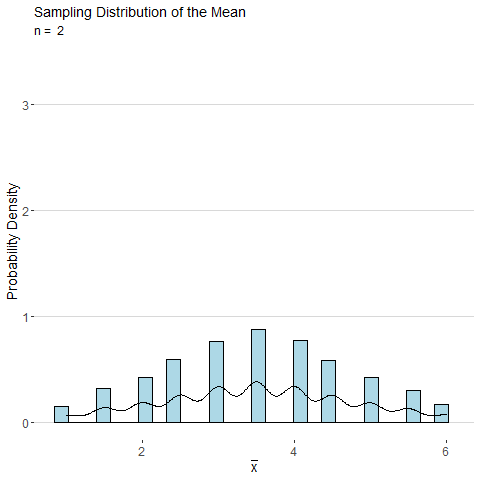 Applying The CLT
Applying The CLT
Estimation
Some Technical Points
Example